March 2017
IEEE 802.18 RR-TAGVancouver Meeting Agenda
Date: 2017-03-14
2017-03-16
Authors:
Slide 1
Rich Kennedy, HP Enterprise
March 2017
Agenda
Approve Atlanta minutes
Discussion items
Regulatory work in progress
Status of completed work
Actions required
ISED (Canada) 5150-5250 MHz consultation
Ofcom 5.8 GHz proposal
Advancing the 6 GHz effort in the US and EU
AOB and Adjourn
Slide 2
Rich Kennedy, HP Enterprise
Agenda
March 2017
Administrative Items
Required notices
Affiliation FAQ - http://standards.ieee.org/faqs/affiliationFAQ.html
Anti-Trust FAQ - http://standards.ieee.org/resources/antitrust-guidelines.pdf
Ethics - http://www.ieee.org/portal/cms_docs/about/CoE_poster.pdf
IEEE 802 WG Policies and Procedures - http://www.ieee802.org/devdocs.shtml 
Officers
Chair is Rich Kennedy (HP Enterprise)
Vice-chair is Jay Holcomb (Itron) 
Secretary: Allan Zhu (Huawei)
Slide 3
Rich Kennedy, HP Enterprise
March 2017
Other Guidelines for IEEE WG Meetings
All IEEE-SA standards meetings shall be conducted in compliance with all applicable laws, including antitrust and competition laws. 
Don’t discuss the interpretation, validity, or essentiality of patents/patent claims. 
Don’t discuss specific license rates, terms, or conditions.
Relative costs, including licensing costs of essential patent claims, of different technical approaches may be discussed in standards development meetings. 
Technical considerations remain primary focus
Don’t discuss or engage in the fixing of product prices, allocation of customers, or division of sales markets.
Don’t discuss the status or substance of ongoing or threatened litigation.
Don’t be silent if inappropriate topics are discussed … do formally object.
---------------------------------------------------------------   
See IEEE-SA Standards Board Operations Manual, clause 5.3.10 and “Promoting Competition and Innovation: What You Need to Know about the IEEE Standards Association's Antitrust and Competition Policy” for more details.
Slide 4
Rich Kennedy, HP Enterprise
March 2017
Participation in IEEE 802 Meetings
All participation in IEEE 802 Working Group meetings is on an individual basis
•     Participants in the IEEE standards development individual process shall act based on their qualifications and experience. (https://standards.ieee.org/develop/policies/bylaws/sb_bylaws.pdf  section 5.2.1)
•    IEEE 802 Working Group membership is by individual; “Working Group members shall participate in the consensus process in a manner consistent with their professional expert opinion as individuals, and not as organizational representatives”. (http://ieee802.org/PNP/approved/IEEE_802_WG_PandP_v19.pdf section 4.2.1)
You have an obligation to act and vote as an individual and not under the direction of any other individual or group. Your obligation to act and vote as an individual applies in all cases, regardless of any external commitments, agreements, contracts, or orders. 
You shall not direct the actions or votes of any other member of an IEEE 802 Working Group or retaliate against any other member for their actions or votes within IEEE 802 Working Group meetings, see https://standards.ieee.org/develop/policies/bylaws/sb_bylaws.pdf  section 5.2.1.3 and http://ieee802.org/PNP/approved/IEEE_802_WG_PandP_v19.pdf  section 3.4.1, list item x
By participating in IEEE 802 meetings, you accept these requirements.  If you do not agree to these policies then you shall not participate.
Slide 5
Rich Kennedy, HP Enterprise
March 2017
Approve the Atlanta Minutes
Motion: To approve the minutes from the IEEE 802.18 meeting at the Atlanta Wireless Interim in document 18-17/0042r0.
Posted: 10-Mar-2017 12:03:13 ET

Moved by: Stuart K 	
Seconded by: John N 
Discussion?
Vote: Unanimous consent
Slide 6
Rich Kennedy, HP Enterprise
March 2017
Discussion Items
FCC
EU
Other Regulatory
ITU-R Liaisons
Slide 7
Rich Kennedy, HP Enterprise
March 2017
FCC Updates
Amtrak waiver request (IEEE 802 filed comments)
High power for trackside networks in the Northeast corridor
DSRC testing still in phase 1
Now 2 months behind schedule
5350-5470 MHz band closed to unlicensed sharing
Final blow to contiguous 5 GHz band
TVWS resurgence following close of Incentive Auction
Slide 8
Rich Kennedy, HP Enterprise
March 2017
EU Updates
ECC approves WGFM sharing study in 5925-6425 MHz band
Will probably be done in SE24
ETSI BRAN looking to do Technical Report / SRDoc?
Ofcom 5725-5850 MHz band proposal
See Action Items
EU Radio Equipment Directive & standards updates
CPG PT-D working towards WRC-19
EUMETNET request to close 5600-5650 MHz
No DFS or technology failure
Enforcement issue should not harm users
Slide 9
Rich Kennedy, HP Enterprise
March 2017
EU Radio Equipment Directive (RED)
The transition has already started
RED in THE LAW as of June 13, 2016
R&TTE expires June 12, 2017
After June 2017, all devices must meet the RED requirements, i.e. R&TTE certifications during the transition must be re-certified
Following the deadline, ALL equipment to be placed on the EU market must meet the RED provisions
EN 300 328 published in the OJEU!
It appears that EN 301 893 will not be not published in time
EC has NOT approved use of v1.8.1 with note that v2.0.7 Receiver Requirements must also be met
Passed ENAP; official publication date in August 19th, but could happen sooner
Slide 10
Rich Kennedy, HP Enterprise
March 2017
Other Regulatory
Canada
See Action Items
Mexico
http://www.ift.org.mx/industria/consultas-publicas/consulta-publica-sobre-el-anteproyecto-de-clasificacion-de-la-banda-de-57-64-ghz-como-espectro-libre 
Documento en Consulta Pública: Anteproyecto de clasificación de la banda de 60 GHz como espectro libre 
Harmonization of 57-64 GHz with US rules
Includes ITS in 63-64 GHz
Slide 11
Rich Kennedy, HP Enterprise
March 2017
ITU-R Liaisons
18-17-0043 - LIAISON STATEMENT TO EXTERNAL ORGANIZATIONS  ON THE SCHEDULE FOR UPDATING RECOMMENDATION ITU-R M.1457 TO REVISION 14 – This recommendation is titled “Detailed specifications of the terrestrial radio interfaces of International Mobile Telecommunications-2000 (IMT-2000)”. The current revision is number 13 and this is asking for contributions for the update to Revision 14. The next WP5D meeting begins June 13th in Niagara Falls, Ontario, Canada.

18-17-0044 - Further information on the invitation for submission of proposals for candidate radio interface technologies for the terrestrial components of the radio interface(s) for IMT-2020 and invitation to participate in their subsequent evaluation – This liaison is to bring attention to Addendum 1 to Circular Letter 5/LCCE/59  which was issued to announce the availability of further relevant information including the availability of Document IMT-2020/2 - Submission and evaluation process and consensus building for IMT-2020. Those interested in the development of IMT-2020 (aka 5G) will have an interest in this effort.
Slide 12
Rich Kennedy, HP Enterprise
March 2017
ITU-R Liaisons [2]
18-17-0045 - ITU-R WORKING PARTY 5D WORKSHOP ON IMT-2020 – The invitation for submission of proposals for candidate radio interface technologies for the terrestrial components of IMT-2020 was issued with Circular Letter 5/LCCE/59 by ITU-R on 22 March 2016. This liaison provides the date for that workshop (October 4th) which is to be held at an as yet undetermined location in Germany.

18-17-0047 - CONSOLIDATION OF REPORTS FROM THE WORKING GROUPS OF WORKING PARTY 5A – It provides a summary of current WP5A activity. It provides a summary of the work currently being done in WP5A which deals with mobile communications other than IMT. Topics include train to rail side communications and the millimetric frequency range.
Slide 13
Rich Kennedy, HP Enterprise
March 2017
Actions Required
ISED (Canada) Consultation
Comments for Ofcom 5.8 GHz band proposal
Support for unlicensed sharing in 6 GHz 
IEEE 802 positions for WRC-19
Slide 14
Rich Kennedy, HP Enterprise
March 2017
Thursday Agenda
Review and approve the agenda
Review the week
Actions required
Complete and approve ISED consultation response
Review and approve the Terahertz liaison responses
Review and approve the ITU-R M.2003 revision
Continue work on the Ofcom 5.8 GHz proposal
Discuss the upcoming 6 GHz project
AOB and Adjourn
Slide 15
Rich Kennedy, HP Enterprise
March 2017
ISED (Canada) Consultation
https://mentor.ieee.org/802.18/dcn/17/18-17-0049-00-0000-ised-5150-5250-mhz-consultation.pdf    
Comments due March 29, 2017
Whether to modify the current technical and policy framework for radio local area network (RLAN) devices operating in the 5150-5250 MHz frequency band now, or wait for the results in WRC-19
Harmonizing with the US changes
Slide 16
Rich Kennedy, HP Enterprise
March 2017
802.11 WG Motion
Approve document https://mentor.ieee.org/802.18/dcn/17/18-17-0039-02-0000-proposed-ieee-802-response-to-canada-ised-consultation.docx  as the IEEE 802.11 input for the ISED 5150-5250 MHz consultation, and forward to 802.18 for final editing and submittal to the 802 EC for their approval and submittal to ISED on or before March 29, 2017.

Moved: Rich Kennedy
Seconded: Stuart Kerry
Discussion?
Vote: 88/0/6 The motion is approved
Slide 17
Rich Kennedy, HP Enterprise
March 2017
RR-TAG Motion
Approve document https://mentor.ieee.org/802.18/dcn/17/18-17-0039-02-0000-proposed-ieee-802-response-to-canada-ised-consultation.docx  as the IEEE 802.18 input for the ISED 5150-5250 MHz consultation, and forward the 802 EC for their approval and submittal to ISED on or before March 29, 2017.

Moved: 
Seconded: 
Discussion?
Vote: x/x/x The motion is approved
Slide 18
Rich Kennedy, HP Enterprise
EC Motion
Approve 18-17/39r3 as communication to Innovation, Science and Economic Development, Canada in response to their “Consultation on the Technical and Policy Framework for Radio Local Area Network Devices Operating in the 5150-5250 MHz Frequency Band”, granting the IEEE LMSC chair (or his delegate) editorial license.

Moved by: Rich Kennedy
Seconded by: 
Discussion?
Vote: (y/n/a): <y>, <n>, <a>

In the TAG (y/n/a): <y>, <n>, <a>
March 2017
Ofcom 5.8 GHz Band Proposal
May 2016 consultation: https://mentor.ieee.org/802.18/dcn/17/18-17-0050-00-0000-ofcom-5-8-ghz-rules-proposal.pdf 
Statement: https://www.ofcom.org.uk/__data/assets/pdf_file/0032/98159/5p8-Regs.pdf 
Comments due April 11th, 2017
Slide 20
Rich Kennedy, HP Enterprise
March 2017
Unlicensed Sharing of the 6 GHz Band
Wi-Fi volume growth and technology advancement are hampered by lack of significant 80 and 160 MHz channels
The (near) future demands gigabit speeds to avoid becoming the bottleneck
Sharing with FSS and fixed microwave links
Industry coalition to drive needed regulatory changes
Joint exploration of the 5925-7250 MHz with the intent of obtaining an unlicensed designation
Joint funding of third parties and engineering support to conduct interference analyses (incl. spectrum measurements, sharing studies, and potential mitigations) in support of unlicensed designation
Joint exploration of mitigation techniques and proposals, which may require standards contributions 
Drive regulatory changes in the US, EU and globally
Slide 21
Rich Kennedy, HP Enterprise
Disappointing 5 GHz Landscape
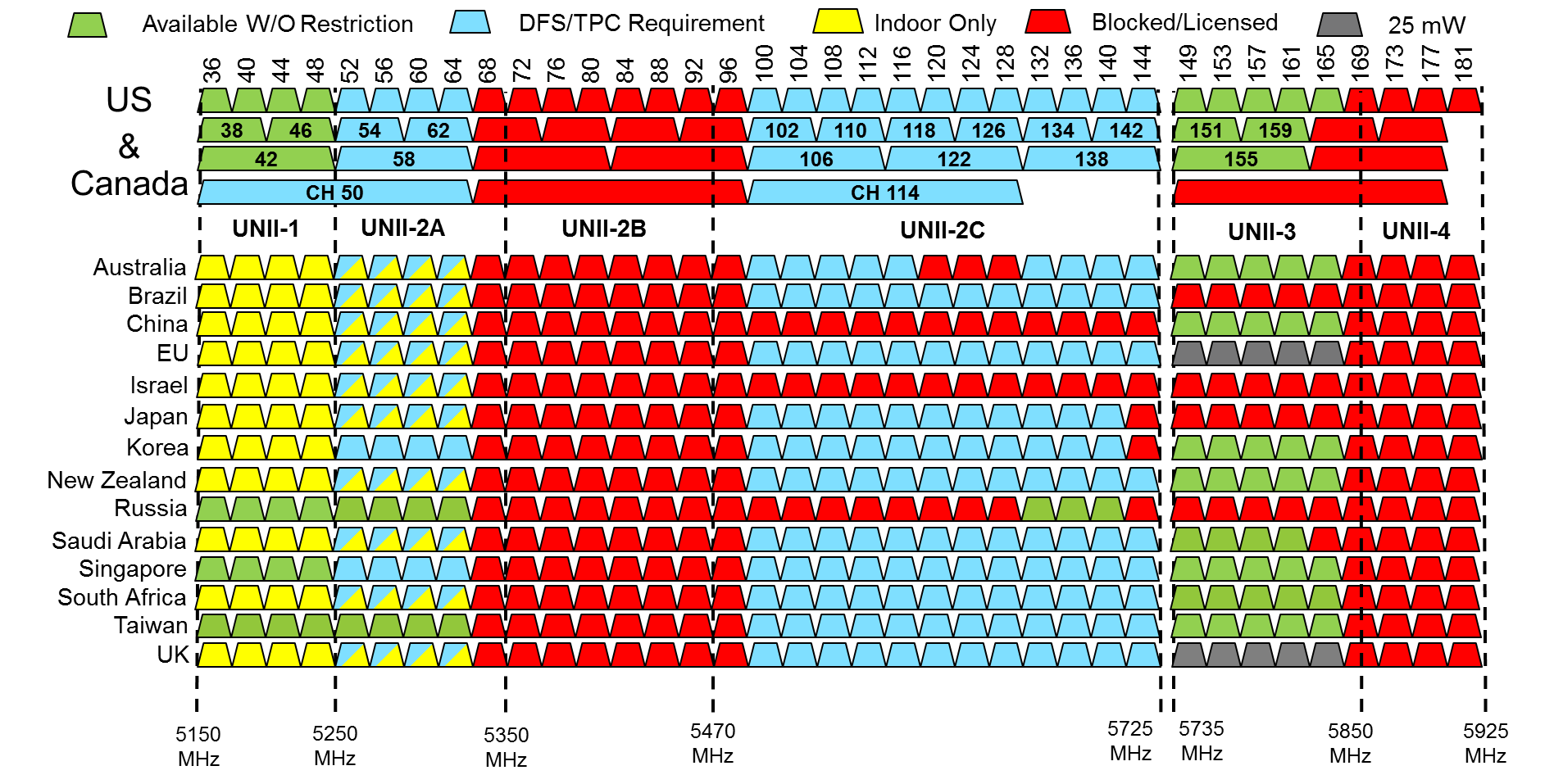 ?
March 2017
Terahertz Responses
Slide 23
Rich Kennedy, HP Enterprise
March 2017
IEEE 802 positions for WRC-19
Regulators in developing countries are interested in the IEEE 802 positions, to help them formulate their inputs
Applicable agenda items
1.12 ITS harmonization
1.13 IMT 
1.14 HAPS
1.15 275 GHz
1.16 5 GHz
Issue 9.1.5
Formal “Position Paper”
Do we want to submit as a sector member
Slide 24
Rich Kennedy, HP Enterprise
March 2017
Any Other Business
Teleconferences: Thursdays at 2:30pm ET through August 31, 2017
Next Teleconference: March 30th at 12:30pm EDT
Slide 25
Rich Kennedy, HP Enterprise
March 2017
Slide 26
Rich Kennedy, HP Enterprise